אומץ, אנושיות ודיוק
חוברת מקורות – השומר החדש
רקע:
האומץ דורש יציאה מאזור הנוחות. 
פעמים רבות אף תוך כדי סיכון אישי ומחיר חברתי. 
תנועת האומץ דורשת כוחות פנימיים. 

ודווקא בגלל זה אומץ יכול להיות כוח לא מדוייק, שבידי אנשים לא נכונים יכול להפוך לכוח פראי ואפילו הרסני.

מהם מוקדי הבעייתיות שבאומץ?
מהם הדגשים לדרך המדוייקת של האומץ?
ג. לא לפחד ולא להשתמש באומץ בהגזמה. 
בשומר החדש אנו מבקשים לדבוק בכל שלושת המשמעויות של האומץ כפי שהוא בא לידי ביטוי בפסוקים שבתחילת ספר יהושוע בהם מוזכר השורש א.מ.צ שלוש פעמיים...בפעם השלישית מוזהר יהושע לא לערוץ (להיות עריץ ואכזר) ולא לפחד [אל תחת]. 
מצד אחד יהושוע מתבקש לא לפחד ומצד שני לא להשתמש באמץ בעריצות.  אנו מבקשים לדעת ולהקפיד לא לפחד ולאזור אומץ מול גורמים מעכבים או עוינים, אך בה במידה לאזור אומץ לא להפוך לארגון עריץ ששוכח את האדם באשר הוא. אנו מבקשים לפעול בגובה העיניים. להיות במקום המדויק שלא מתחת למטרות שלנו ולא מעל. רק אומץ פנימי עמוק ויציב יכול לתת ביטחון עצמי בדרך תוך הימנעות מהפעלת כוחות מוגזמים במקומות שאין בהם צורך. בוודאי הימנעות מכל אלימות והפעלת כוח מיותר.    מתוך חוברת התכנים של השומר החדש
א. משה בתחילת  דרכו
ויהִי בַּיָּמִים הָהֵם, וַיִּגְדַּל מֹשֶׁה וַיֵּצֵא אֶל-אֶחָיו, וַיַּרְא, בְּסִבְלֹתָם; 
וַיַּרְא אִישׁ מִצְרִי, מַכֶּה אִישׁ-עִבְרִי מֵאֶחָיו. וַיִּפֶן כֹּה וָכֹה וַיַּרְא כִּי אֵין אִישׁ וַיַּךְ אֶת הַמִּצְרִי וַיִּטְמְנֵהוּ בַּחוֹל: 
 וַיֵּצֵא בַּיּוֹם הַשֵּׁנִי וְהִנֵּה שְׁנֵי אֲנָשִׁים עִבְרִים נִצִּים וַיֹּאמֶר לָרָשָׁע לָמָּה תַכֶּה רֵעֶךָ:  
וַיֹּאמֶר מִי שָׂמְךָ לְאִישׁ שַׂר וְשֹׁפֵט עָלֵינוּ הַלְהָרְגֵנִי אַתָּה אֹמֵר כַּאֲשֶׁר הָרַגְתָּ אֶת הַמִּצְרִי? וַיִּירָא מֹשֶׁה וַיֹּאמַר אָכֵן נוֹדַע הַדָּבָר:  
וַיִּשְׁמַע פַּרְעֹה אֶת הַדָּבָר הַזֶּה וַיְבַקֵּשׁ לַהֲרֹג אֶת מֹשֶׁה וַיִּבְרַח מֹשֶׁה מִפְּנֵי פַרְעֹה וַיֵּשֶׁב בְּאֶרֶץ מִדְיָן וַיֵּשֶׁב עַל הַבְּאֵר:  
וּלְכֹהֵן מִדְיָן שֶׁבַע בָּנוֹת וַתָּבֹאנָה וַתִּדְלֶנָה וַתְּמַלֶּאנָה אֶת הָרְהָטִים לְהַשְׁקוֹת צֹאן אֲבִיהֶן:  
וַיָּבֹאוּ הָרֹעִים וַיְגָרְשׁוּם וַיָּקָם מֹשֶׁה וַיּוֹשִׁעָן וַיַּשְׁקְ אֶת צֹאנָם:  
וַתָּבֹאנָה אֶל רְעוּאֵל אֲבִיהֶן וַיֹּאמֶר מַדּוּעַ מִהַרְתֶּן בֹּא הַיּוֹם?:  וַתֹּאמַרְןָ אִישׁ מִצְרִי הִצִּילָנוּ מִיַּד הָרֹעִים וְגַם דָּלֹה דָלָה לָנוּ וַיַּשְׁקְ אֶת הַצֹּאן:  
וַיֹּאמֶר אֶל בְּנֹתָיו וְאַיּוֹ לָמָּה זֶּה עֲזַבְתֶּן אֶת הָאִישׁ קִרְאֶן לוֹ וְיֹאכַל לָחֶם:     שמות פרק ב, יב-כ
ב. עריצות מול הפחד
הֲלוֹא צִוִּיתִיךָ חֲזַק וֶאֱמָץ 
אַל תַּעֲרֹץ וְאַל תֵּחָת 
כִּי עִמְּךָ ה' אֱלֹהֶיךָ בְּכֹל אֲשֶׁר תֵּלֵךְ: 
יהושע א', ט'
שאלות לעיון ולהעמקה: 
א. משה בתחילת  דרכו
מהן שלושת הפעולות (של משה) מתוך אומץ אזרחי המופיעות בקטע? 
מהו הקשר בין שלושת הפעולות? האם יש כאן הדרגה? איך אתם מסבירים את ההבדל הגדול בין הפעולה הראשונה לשנייה?
אלו שני מחירים משה משלם בגלל האומץ האזרחי שלו? איזה מחירים ישלם היום מי שפועל באומץ אזרחי?
ב. עריצות מול הפחד
מדוע אדם אמיץ צריך להיזהר גם מעריצות וגם מפחד? מה הקשר ביניהם ביחס לאומץ?
. ג. לא לפחד ולא להשתמש באומץ בהגזמה
מהי "דרך האמצע" בין הפחד והעריצות ביחס לאומץ?
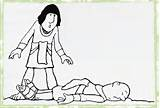 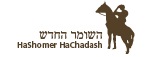 הנחיות למעביר הדף:
בהמשך לדפים הקודמים בהם עסקנו בית הגידול של האומץ האזרחי, בדף שה אנו מבקשים לדייק את האומץ – המחיר אותו הוא גובה מאתנו ובמקומות בהם הוא יכול להזיק. 
במקור א' אנו פוגשים את משה מייסד האומה משחררה ומחוקקה הראשון, כדמות בתחילת דרכה. משה נסיך מצרי שאנו לא יכולים לדעת עד כמה ידע על הקשר שלו לעבדים המבוזים בממלכת אביו אביו החורג. בין אם ידע ובין אם לא, העובדה שהוא הגיב על פגיעה בבן העבד מהמעמד הנמוך ביותר, והרג את המצרי, היא ללא ספר דורשת אומץ אזררי, שמאחוריו יש חוש צדק מאוד מפותח. משה מודע למחיר שהוא עלול לשלם. 
מחיר ראשון שמשה משלם הוא העמידה מול הביקורת של אחיו שמערערים על זכותו לבקר אותם, ובהמשך הסיפור מחיר נוסף שמשה משלם מתברר כשהוא אומר 'אכן נודע הדבר' ומבין שעליו לברוח ולוותר על מעמדו. 
היינו יכולים לטעון שמשה הוא עשה את המעשה הראשון של הריגת המצרי בשל זיקתו לעמו. אך המעשה השני מראה כי גם פגיעה בין בני עמו לבין עצמן מקוממת אותו והוא מגיב. לא שותק. שוב באומץ אזרחי מתוך רגישות מוסרית.
המעשה השלישי מול בנות יתרו הוא מעשה של זר שמתקומם לאפליה המגדרית של רועים זכרים שמגרשים את הבנות לאחר שאלו מלאו את השוקת מיים. משה שוב מתקומם ודואג לרועות הזרות ללא שום אינטרס ותמורה נראית לעיין. למרות זרותו וחוסר מחויבות מוחלטת שלו כלפיהן. 
שלושת המעשים הללו המסופרים זה אחר זה כמעשיו המודעים הראשונים של מייסד האומה הם מפתח להבנת רוחו של משה. שבבסיסה עומד אומץ אזרחי אל מול עוולות וחוסר צדק, גם אם המחיר האישי שמשה ישלם הוא גבוה. תמיד קיים מחיר אישי על פעולות של אומץ. כאן מתבקש שיתוף של הלומדים במחיר האומץ שהם מכירים.
במקור ב' וג' אנו מביאים את דברי החיזוק והצווי של ה' אל יהושוע לפני הכניסה לארץ וכיבושה. ה' מחזק את יהושוע ובדבריו מיש שלוש פעמים שימוש בשורש אמ.צ. בדף זה אנו מתמקדים בפעם השלישית בו האומץ מוזכר בהקשר של לא לפחד [אל תחת] מהמשימה ומקשיים צפויים. אלא תאמץ מול המשימה. ומאידך אל תערוץ. כלומר לפעמים האומץ עלול לגרום לנו לשכוח את המטרות שלשמן יצאנו לדרך ולמשימה. אנו עלולים להתבלבל ולהפוך את המטרות על פיהן. אם אנו מבקשים להגן על הצדק ועל אנשים ורעיונות מוסריים, בקלות רבה אנחנו יכולים לגלוש למצבים בהם נפגע באנשים רבים כדי להשיג את המטרות שלנו. אותן מתרות שלכתחילה באו לעשות טוב מוסרי לאדם, בסוף יכולות להביא לעריצות ולפגיעה באנשים על הדרך. מה שמזכיר (כדוגמה פחות מסוכנת אבל חשובה) את המקרים בהם מערכות חינוך למשל גם אם לא אומרות את זה מרגישות שהמכשול העיקרי שלהם הוא התלמיד. וכך למשל בקומוניזם שהתיימר לעשות מהפכה למען שוויון וצדק לבני האדם. ולבסוף מצא עצמו פוגע אנושות בעשרות מיליוני בני אדם בשם אותו צדק.
בנוסף ניתן לומר שהעריצות והפחד מגיעים מאותו מקום, מקום של חוסר ביטחון וחוסר דיוק, ואז האומץ הוא בעצם פראות.
על כן שאנו מדברים על אומץ אזרחי אנחנו חייבים לדייק את המקום שלו. אם באנו למנוע פשיעה חקלאית בנגב ובגליל, אנחנו לא נמצא את עצמינו בעמדה גזענית של שנאת ערבים באשר הם. מצד שני לא נפחד אל מול גורמים עוינים, ונחפש את הדרך החוקית והמאוזנת למנוע את הפשיעה החקלאית ואת נטישת הקרקעות.